doc. MUDr. Julie Bienertová Vašků, Ph.D.
Ústav patologické fyziologie LF MU
Malnutrice, malabsorpce, poruchy výživového stavu, hypovitaminózy
Pankreas
Exokrinní část
enzymy, voda, elektrolyty
Endokrinní část
Inzulin
Gukagon
Somatostatin, VIP, pankreatický polypeptid
Sekrety pankreatu
Voda	1000ml
Proteiny 5–10g
Na+ 145 mmol
K+ 5 mmol
Ca2+ 1,6 mmol
Mg2+ 0,4 mmol
HCO3-, Cl- 155 mmol
Trypsinogen
Chymotrypsinogen
Prokarboxypeptidasa
Proelastaza
Proelastomukaza
Profosfolipaza A
Amylaza, lipaza, esteraza
Aktivace enzymů
Pankreatitis
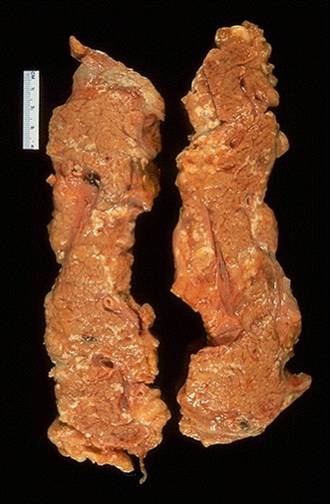 Zánětlivé onemocnění pankreatu spojené s poškozením sekretorických buňek.
Pankreatitis
Akutní
edematosní 
hemoragická
Chronická
Obstrukční
Bez obstrukce
Pankreatitis
Aktivace enzymů, nekróza tkáně, rozrušení cév elastázou, hemoragie, přestup enzymů do krevního oběhu, šok, poškození plic.
Infekce nekrózy, pankreatická pseudocysta
Hereditární pankreatitida
Jedním z typů chronické pankreatitidy jsou pankreatitidy hereditární. Jejich dědičnost je autosomálně dominantní asi s 80% penetrancí. Jedná se o poměrně vzácnou, ale velmi důležitou příčinu opakovaných bolestí břicha u dětí a mladých dospělých, která může být predispozicí ke vzniku karcinomu pankreatu. V současné době lze v souvislosti s predispozicí k chronické hereditární pankreatitidě testovat gen pro kationický tripsinogen PRSS1, gen SPINK1 (Serine protease inhibitor Kazal type I) a dále také gen CFTR. Molekulárně genetické vyšetření je třeba interpretovat s ohledem na velkou variabilitu onemocnění. Nález mutace u nemocného je důvodem ke genetickému poradenství v rodině a k nabídce presymptomatického testování uvedených genů u příbuzných pacienta. 
Příčinou rekurentní pankreatitidy může být také autosomálně receivně dědičná hyperlipoproteinemie typ V.
Nedostatečnost exokrinního pankreatu
Při snížení exokrinní sekrece pankreatu pod 10 %
steatorea, kreatorea (tuk ve stolici a nestrávené zbytky masa – svalová vlákna)
Nádory pankreatu
Adenokarcinom, převážně z buněk vývodů než z acinárních buněk.
Endokrinní nádory
nefunkční
funkční
Funkční endokrinní nádory
Inzulinom hypoglykémie
gastrinom Z-E syndrom
VIPom průjmy, hypokalémie
karcinoid
Střevo
Poruchy průchodnosti
Poruchy trávení
Poruchy absorpce
Střevní neprůchodnost
Mechanická příčina
obturace
komprese
strangulace
„Funkční“ příčina
spasmus
paralýza
Atrézie pyloru
Explozivní zvracení novorozenců
Pylorostenóza
polygenně dědičná vývojová vada
častěji se vyskytuje u chlapců a vyšší genetické riziko je tedy pro příbuzné postižených dívek
populační frekvence ve studiích v Británii se uvádí 3 na 1000 (5 na 1000 chlapců a 1 na 1000 dívek)
Poruchy trávení
Nepřiměřené mísení
gastroenterostomie, gastrektomie,
Nedostatek trávících látek
Chron. pankreatitida, chronické selhání jater, obstrukce žlučových cest, alaktazie
Nepřiměřené prostředí
Z-E sy, přerůstání mikrobů (žlučové kyseliny)
Poruchy absorpce
poruchy epitelu akutní (infekce, neomycin, alkohol) chronické (celiakie, tropická sprue, Crohnova choroba, Whippleova choroba, amyloidóza
krátké střevo
porucha transportu – poruchy lymfatické drenáže střeva, porucha transportu glukózy a galaktózy
Malabsopční syndromy
syndromy vyvolané poruchou absorpce živin z tenkého střeva pro poruchu trávení nebo vlastní absorpce
Celiakie
Polygenně dědičné onemocnění, dispozice je spojována s přítomností specifických HLA-DQ alel, riziko pro příbuzné prvního stupně je asi 10 %, pro vzdálenější příbuzné pravděpodobně pod 1 %. HLA testování je pouze částečně využitelné pro testování predispozice u příbuzných. Jsou testovány další genetické lokusy související s onemocněním. 
Onemocnění je častější u pacientů s některými vrozenými chromosomovými aberacemi, jako je Downův nebo Turnerův syndrom, kde doporučujeme preventivní vyšetření. Také u neobjasněných případů neplodnosti a opakovaných fetálních ztrát se uvádí zvýšená frekvence tohoto onemocnění.
Malnutrice (špatná výživa)
Malus, lat. = špatný, zlý, škodlivý
Nútritió, lat. = živit
Malnutrice
Následek dlouhodobého:
nedostatečného příjmu jedné nebo více živin (podvýživa)
nadměrného příjmu jedné nebo více živin (nadvýživa)
nevyrovnaného příjmu živin (deficit mikronutrientů)
Malnutrice
Důsledky nadměrného příjmu jedné nebo více živin:
Nadvýživa – nadváha, obezita, těžká obezita
Hypervitaminózy (v tucích rozpustné vitaminy)
Malnutrice
Důsledky nedostatečného příjmu jedné nebo více živin:
Podvýživa
Malnutrice – typy podvýživy
marasmus
nedostatečná výživa u dětí do 1 roku života
proteino-energetická malnutrice (PEM)
 nedostatečná výživa u starších dětí a dospělých
kwashiorkor
deficit bílkovin
kwashiorkor-like
stresové hladovění
kachexie
nádorová vyhublost
deficit mikronutrientů (hypovitaminózy, …)
Příčiny podvýživy
nedostatečný příjem potravy
hadovění
porucha trávení a vstřebávání živin
maldigesce, malabsorpce
neschopnost metabolizovat specifické živiny
diabetes, onemocnění různých orgánů
zvýšená potřeba živin
(růst, těhotenství, kojení, rekonvalescence)
Podvýživa – klinické projevy
chybění podkožního tuku
únava a svalová slabost
poruchy růstu u dětí
deprese, anxieta, nesoustředěnost, …
poruchy hojení
imunosuprese
hepatomegalie, změny kůže a vlasů
Marasmus, PEM = prosté hladovění
Vyvíjí se dlouhou dobu
Příčina
nedostatečný příjem potravy (energie a bílkovin)
	
spotřeba vnitřních zásob energie (glykogen, tuk a svalová bílkovina)
Následek
ztráta tělesného tuku a svalstva 
	
hubnutí, svalová slabost, apatie 
pacient umírá na orgánové selhání nebo infekční komplikace
Příklad změn tělesného složení u muže o průměrné tělesné hmotnosti po 24 týdnech hladovění
Výživa – řízení příjmu potravin
Dvě oblasti v hypothalamu:
centrum sytosti
ventromediální část hypothalamu
je-li aktivováno, organismus nemá potřebu přijímat potravu
centrum hladu
laterální část hypothalamu
je-li aktivováno, organismus vyhledává a přijímá potravu 
Poruchy center = vznik obezity nebo naopak kachexie
Anorexie = trvalé nechutenství
Hyperfágie, bulimie = trvalý zvýšený příjem potravy
Výživa – řízení příjmu tekutin
Centra v hypothalamu v blízkosti nucleus paraventricularis 
centrum žízně 
Regulace osmoreceptory = reagují na změny osmotických poměrů vnitřního prostředí organismu
hypertonické prostředí vyvolá pocit žízně
hypotonické naopak
A. Dobře živený pacient
pokles hmotnosti  10 % 
 5 % u onkologických pacientů
po zhubnutí stabilizace hmotnosti nebo hmotnostní vzestup
dostatečný nebo téměř dostatečný dietní příjem
bez somatických a funkčních známek podvýživy
B. Mírně podvyživený pacient
pokles hmotnosti   10 %
hubnutí nepokračuje
snížený dietní příjem
somatické známky podvýživy 
úbytek podkožního tuku a kosterního svalstva
bez funkčních známek podvýživy
C. Těžce podvyživený pacient
pokles hmotnosti  15 %
úbytek hmotnosti pokračuje
malý nebo žádný příjem živin
somatické známky podvýživy 
úbytek podkožního tuku a svalstva, otoky
funkční známky podvýživy
upoutání na lůžko, neschopnost odkašlat, oslabený stisk ruky, rozpadlé rány, poruchy imunity
Výživa – sledování výživy
Kvantitativní hledisko
zda energie získaná z příjmu potravy odpovídá nárokům organismu a tedy energetickému výdeji
Kvalitativní hledisko
zda složení potravy odpovídá nárokům organismu na obnovu tkání (různé nároky s ohledem na věk, profesi, klimatické podmínky atd).
Sacharidy (jaterní a svalový glykogen) 
Lipidy (tuková tkáň) jsou v organismu v rezervní formě = při hladovění  je možno zásoby mobilizovat.
Proteiny (endogenní proteiny, hlavně ve střevní sliznici) v rezervní formě neexistují. 
Při hladovění 70–80% glukózy spotřebuje mozek, zbytek erytrocyty. Svaly spotřebovávají mastné kyseliny.
Výživa – sacharidy
Mají tvořit asi 50–80 % potravy.
Kalorický ekvivalent
energie uvolněná při spotřebě 1 litru kyslíku) = 20,9 kJ
Přeměňují se na CO2 a H2O (snadno odstranitelné látky)

Význam sacharidů
Nejen energetická funkce v organismu, ale i strukturní i jiné
Pentózy = proteosyntéza, dědičnost, lipogeneza
Fruktóza = v seminální tekutině a i v krvi fetů
Galaktóza = vázána s lipidy = podílí se na struktuře a funkci CNS
Výživa – lipidy
Mají tvořit asi 20–30 % potravy.
Mají vysoké spalné teplo = 39,2 kJ/g
Lipidy v potravě:
Jednoduché (glycerol + mastné kyseliny)
Složené
glycerol + mastné kyseliny + např. dusíková báze, kyselina fosforečná, aminokyseliny, cholin atd.
integrální složka potravy (součást živé hmoty = jsou v buněčných membránách a membránách buněčných organel)
Steroidy (výchozí struktura = cholesterol)
Výživa – lipidy 2
Význam lipidů
Nenasycené mastné kyseliny
esenciální pro organismus
organismus je nedovede syntetizovat = kyselina arachidonová, linolová a linolenová (nejvíce v rostlinných olejích = obsahují i důležité fosfolipidy)
Máslo = obsahuje velký počet mastných kyselin a vitamíny (především A) a některé soli (Ca).
Živočišný tuk – sádlo = výhradně energetický zdroj
Rizika vysokého příjmu lipidů
Kardiovaskulární choroby
Norma:
cholesterolémie < 5,2 mmol/l 
koncentrace triacylglycerolů < 2,2 mmol/l 
koncentrace HDL > 0,9 mmol/l
Výživa – proteiny
Mají tvořit asi 10–15 % potravy.
Esenciální aminokyseliny: leucin, izoleucin, valin, methionin, fenylalanin, lyzin, threonin, tryptofan.
Semiesenciální aminokyseliny: histidin, arginin (údobí růstu), tyrosin (selhání ledvin = enzymatický blok v urémii – ne tvorba z fenylalaninu). 
Bílkoviny v potravě:
Živočišného původu
jsou hodnotnější co do komplexnosti složení = maso, mléčné výrobky, vajíčka
Rostlinného původu
nepokrývají plně nároky organismu = luštěniny, sója, podzemnice olejná
Výživa – proteiny 2
Metabolismus proteinů
deaminace, aminace, transaminace
Dusíková bilance = srovnání dusíku přijatého (téměř výhradně v proteinech) a vyloučeného za časový interval (příjem a výdej má být v rovnováze)
Pozitivní dusíková bilance
množství přijatého N je vyšší než vyloučeného
Optimum příjmu proteinů
0,8 g proteinů / 1 kg hmotnosti (u dětí a těhotných 1,3–2,0 g/kg)
Výživa – proteiny 3
Nedostatek bílkovin ve výživě
Marasmus = nedostatečné množství stravy s vyváženým složením vzájemného zastoupení živin
extrémně snížené množství tuku v těle, svalovou atrofii ("autokanibalismus") a extrémně nízkou hmotnost
při mentální anorexii
Kwashiorkor = onemocnění vyvolané dlouhodobou stravou s kritickým nedostkem bílkovin (především biologicky hodnotných) a relativním dostatkem energie, jejímž hlavním zdrojem jsou sacharidy
Výživa – řízení příjmu potravin
Dvě oblasti v hypothalamu:
centrum sytosti (ventromediální část hypothalamu)
je-li aktivováno, organismus nemá potřebu přijímat potravu
centrum hladu (laterální část hypothalamu)
je-li aktivováno, organismus vyhledává a přijímá potravu 
Poruchy center = vznik obezity nebo naopak kachexie
Anorexie = trvalé nechutenství
Hyperfágie, bulimie = trvalý zvýšený příjem potravy
Výživa – řízení příjmu tekutin
Centra v hypothalamu v blízkosti nucleus paraventricularis 
centrum žízně 
Regulace osmoreceptory = reagují na změny osmotických poměrů vnitřního prostředí organismu
hypertonické prostředí vyvolá pocit žízně
hypotonické naopak
Vitamíny
Název odvozen od latinského slova VITA = ŽIVOT
Zásadní význam pro vývoj a existenci organismu
Avitaminóza
kompletní nedostatek vitamínů
Hypovitaminóza
částečný nedostatek vitamínů
Nedostatek může být způsoben:
Nedostatečným příjmem
Poruchou žaludeční sekrece (B12)
Působením antivitamínů
Hypervitaminóza
nadbytek vitamínů
možné v podstatě jen u vitamínů rozpustných v tucích (výjimka vitamín B6 – periferní neuropatie z předávkování)
Vitamíny rozpustné ve vodě
C vitamín 
B komplex 
 B1
 B2
 Kyselina listová (B3)
 B6
 B12
 Niacin (PP)
 Biotin
 Kyselina pantotenová
Vitamíny rozpustné ve vodě 2
C  Kyselina askorbová
Zdroj
citrusové plody, zelí, šípky, černý rybíz, paprika, špenát
Denní potřeba
75 mg/osobu
Účinek
nezbytný pro hydroxilaci prolinu a lysinu při syntéze kolagenu, antioxidant
Hypovitaminóza
skorbut (kurděje)
u dětí Moeller-Barlowova nemoc (nedostatečná tvorba osteoidu, krvácení do subperiostálního prostoru dlouhých kostí)
Vitamíny rozpustné ve vodě 3
B1 Thiamin
Zdroj	
kvasnice, luštěniny, obilniny, játra
Denní potřeba
1–2 mg 
Účinek
kofaktor při dekarboxylacích
Hypovitaminóza
beri-beri (v oblastech, kde je hlavním zdrojem potravy loupaná rýže), GIT poruchy (anorexie, nauzea, zvracení), únava, slabost, poruchy periferních nervů (hyperstézie, parestézie, poruchy koordinace), psychické poruchy (deprese, dráždivost, poruchy paměti a koordinace).
Vitamíny rozpustné ve vodě 4
B2 Riboflavin
Zdroj
maso, mléko (rozkládá se UV zářením –   nenechávat stát mléko na světle)
Denní potřeba
1,8 mg/osobu 
Účinek
složka flavoproteinů
Hypovitaminóza
léze sliznic GIT (glossitis, stomatitis, ragády ústních koutků, cheilitis), kůže (dermatitis)
Vitamíny rozpustné ve vodě 5
B3 Kyselina pantothenová
Zdroj
vejce, kvasnice, játra
Denní potřeba
10 mg/osobu 
Účinek
složka CoA
Hypovitaminóza
dermatitis, enteritis, alopecia, nedostatečnost ledvin
Vitamíny rozpustné ve vodě 6
B6 Pyridoxin
Zdroj
kvasnice, játra, obilniny
Denní potřeba
1,8–2,0 mg/osobu 
Účinek
tvoří prosthetické skupiny některých dekarboxyláz a transamináz, v těle se mění na pyridoxalfosfát a pyridoxaminfosfát
Hypovitaminóza
křeče, zvýšená dráždivost
[Speaker Notes: áá]
Vitamíny rozpustné ve vodě 7
B9 Folacin (Kyselina listová a příbuzné látky)
Zdroj
zelenina
Denní potřeba
0,5 mg/osobu 
Účinek
koenzymy pro přenos jednouhlíkových zbytků, účastní se methylačních reakcí
Hypovitaminóza
sprue, megaloblastová anémie
Vitamíny rozpustné ve vodě 8
B12 cyanocobaltamin
Zdroj
játra, maso, vejce, mléko
Denní potřeba
0,005 mg/osobu, vstřebávání až po navázání na vnitřní faktor žaludku
Účinek
koenzym v metabolismu aminokyselin, stimuluje erytropoézu
Hypovitaminóza
perniciózní anémie, postižení periferních nervů
Vitamíny rozpustné ve vodě 9
Niacin (vitamín PP; kys. nikotinová)
Zdroj
kvasnice, libové maso, játra
Denní potřeba
10–20 mg
Účinek
složka NAD+ a NADP+
Hypovitaminóza
pelagra (nemoc 3D = dermatitis, diarrhoe, demence)
Vitamíny rozpustné ve vodě 10
Biotin (vitamín H)
Zdroj
vejce,  játra, ledviny, kvasnice, rajčata
Denní potřeba
0,25 mg/osobu, vytvářen střevní flórou v nadbytečném množství 
Účinek
katalyzuje „fixaci“ CO2 při syntéze mastných kyselin
Hypovitaminóza
nervové poruchy, dermatitis, hyperkeratóza, enteritis
Vitamíny rozpustné v tucích
A vitamín
D vitamín
E vitamín
K vitamín

Hypervitaminózy
Při předávkování mohou působit toxicky
Vitamíny rozpustné v tucích
A  (A1, A2)
Zdroj
mléko, vejce, mrkev, listová zelenina, rybí tuk
Denní potřeba
1,5–2,0 mg/osobu
Účinek
složky zrakových pigmentů, nezbytné pro vývoj plodu a vývoj buněk po celý život, antioxidant
Hypovitaminóza
šeroslepost, suchá kůže
Hypervitaminóza
GIT poruchy (anorexie), zvětšení jater a sleziny, šupinovitá dermatitida, ložisková ztráta ochlupení a vlasů, bolesti v kostech a hyperostóza, bolesti hlavy, podráždění
Poprvé popsána výzkumníky v Arktidě, kteří měli po požití jater ledního medvěda bolesti hlavy, závratě a průjmy.
Vitamíny rozpustné v tucích 3
E skupina (tokoferoly)
Zdroj
mléko, vejce, maso, listová zelenina
Denní potřeba
10–30 mg/osobu
Účinek
antioxidant, kofaktor elektronového transportu v cytochromovém řetězci
Hypovitaminóza
svalová dystrofie, sterilita, úmrtí plodu (u zvířat)
Vitamíny rozpustné v tucích 4
D skupina 
Zdroj
rybí tuk, rybí játra
Denní potřeba
0,01 mg/osobu
Účinek
zvyšuje střevní resorpci vápníku a fosfátů
Hypovitaminóza
rachitis (děti), osteomalacie (dospělí)
Hypervitaminóza
kalcifikace tkání, ztráta tělesné hmotnosti, poruchy ledvin až selhání
Vitamíny rozpustné v tucích 5
K skupina 
Zdroj
čerstvá zelenina
Denní potřeba
0,001 mg/osobu
Účinek
katalyzuje -karboxilaci zbytků glutamové kyseliny v různých proteinech podílejících se na vzniku krevní sraženiny 
Hypovitaminóza
krvácivost 
Hypervitaminóza
GIT poruchy, anémie